Традиционные рыбные продукты народа Саха
МОУ  Ытык-Кюельская СОШ
Подледная рыбалка-куйуур
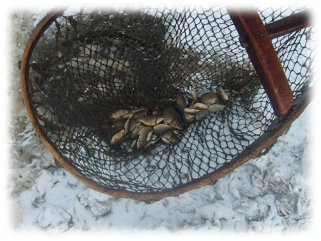 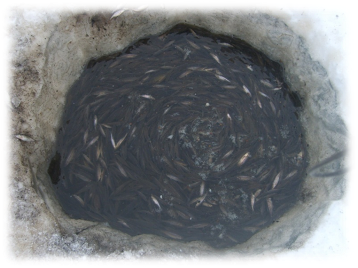 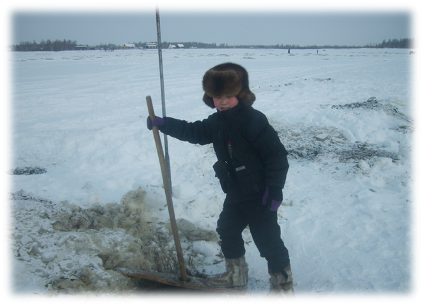 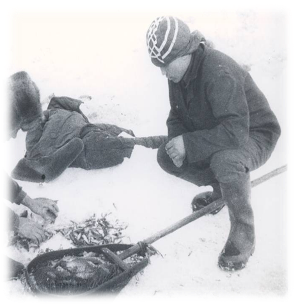 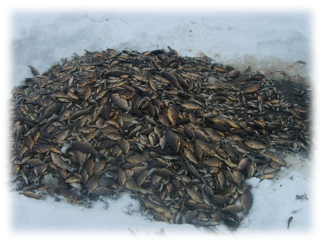 Подледная рыбалка сетями - муҥха
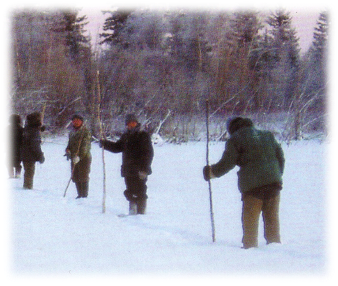 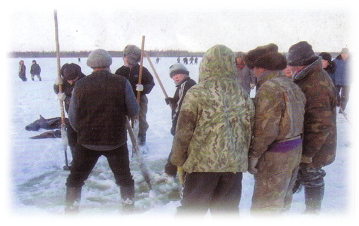 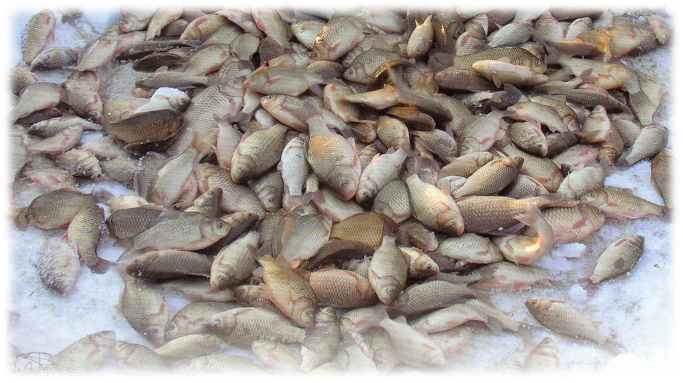 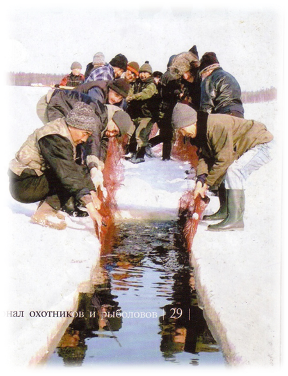 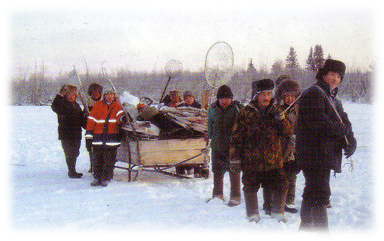 ВИДЫ ПРОМЫСЛОВЫХ РЫБ
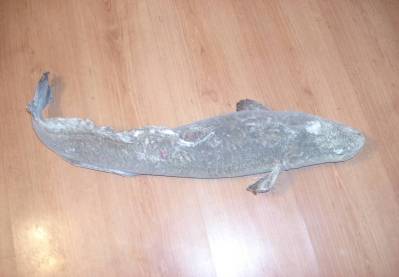 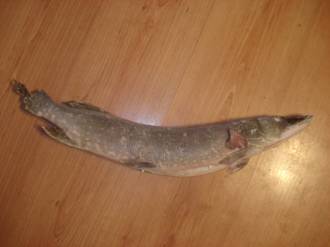 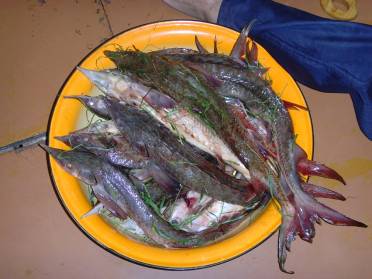 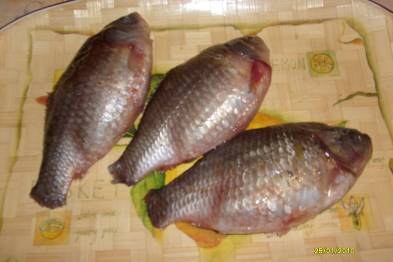 Караси фаршированные
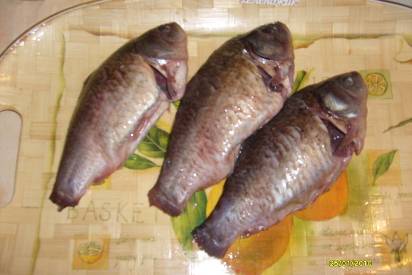 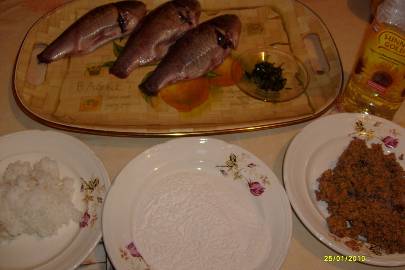 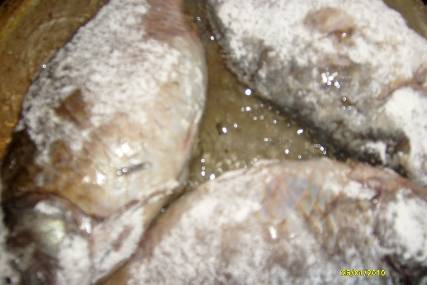 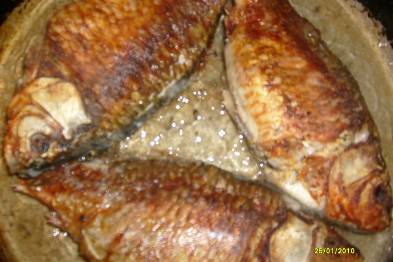 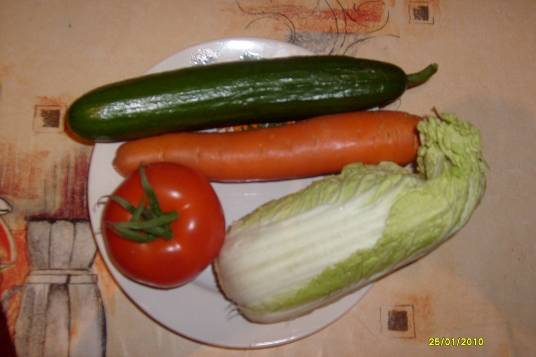 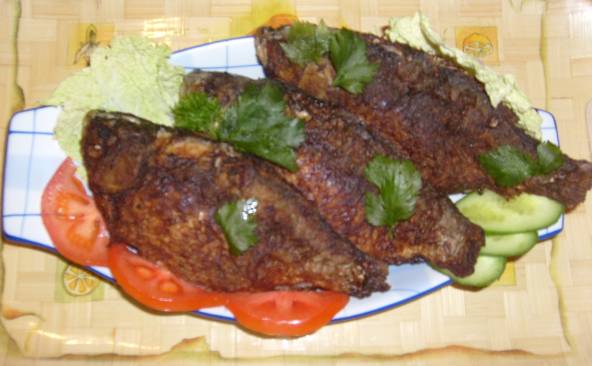 Щука запеченная
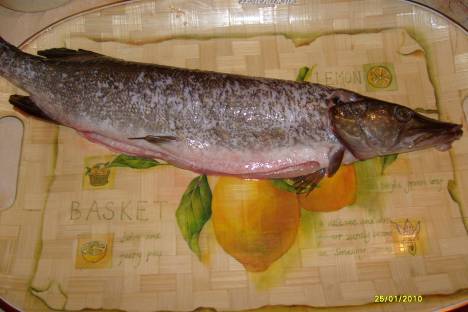 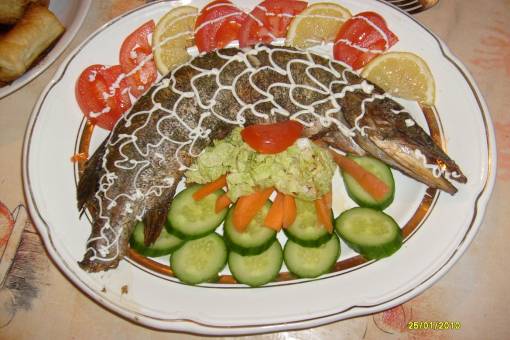 Рыба в кляре
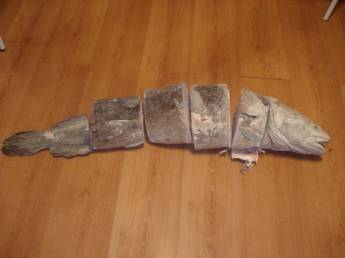 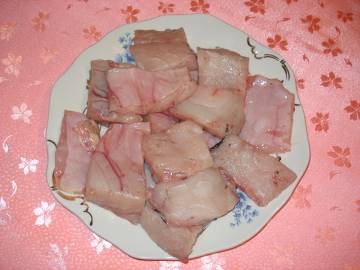 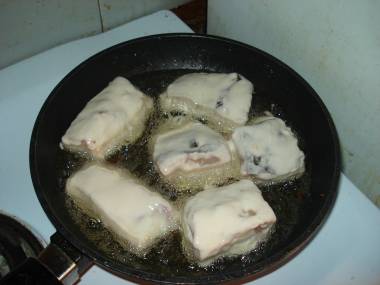 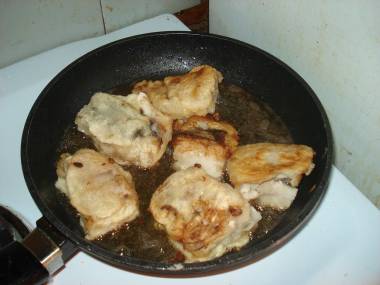 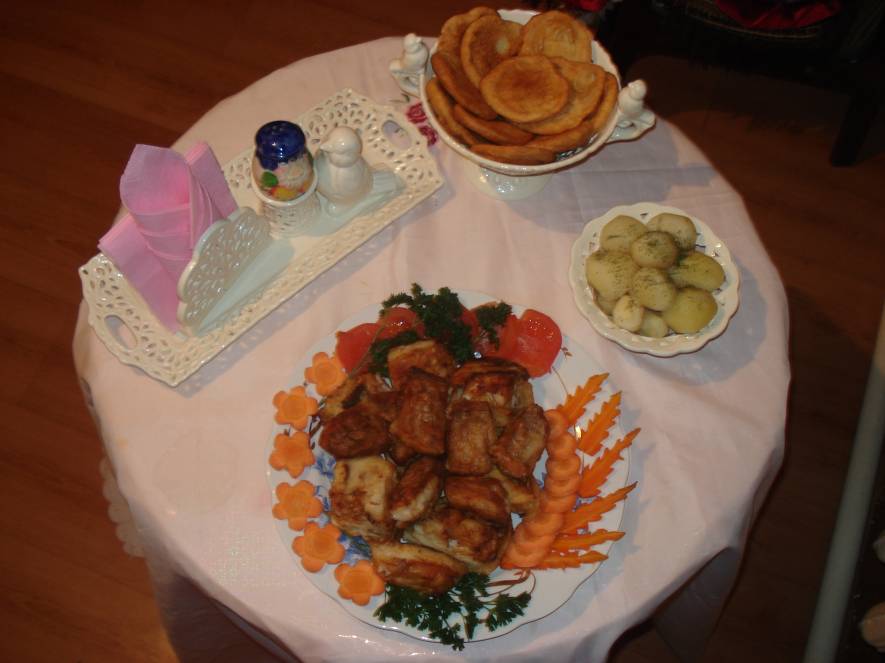 Холодная закуска - строганина
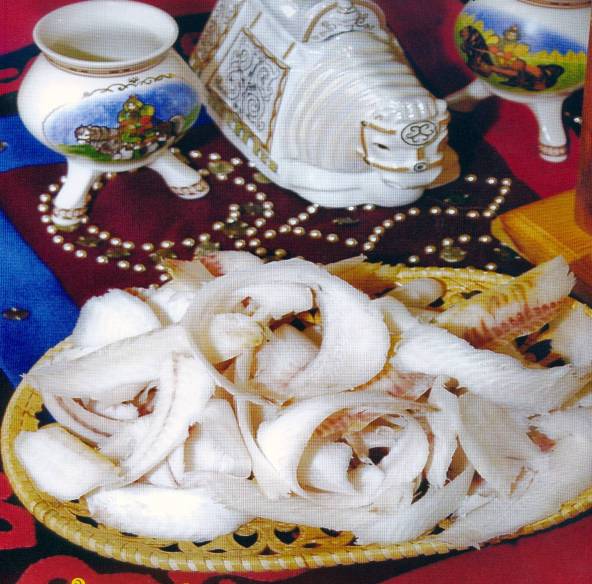 Караси отварные
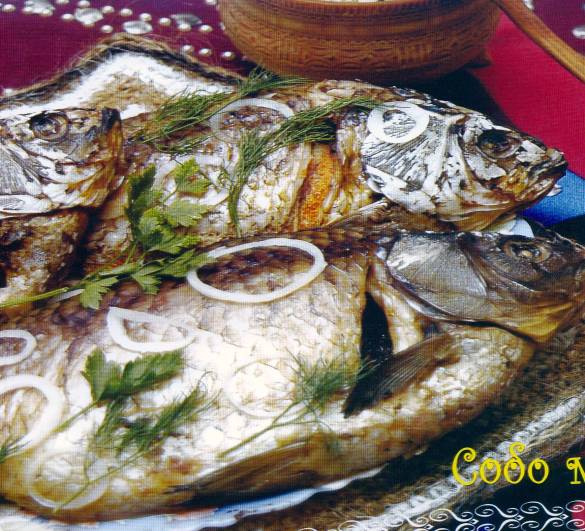 Конкурс «Угадай-ка» (Разновидности рыб)
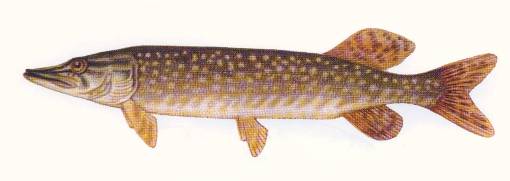 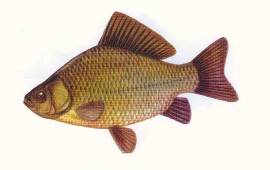 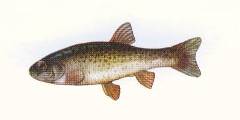 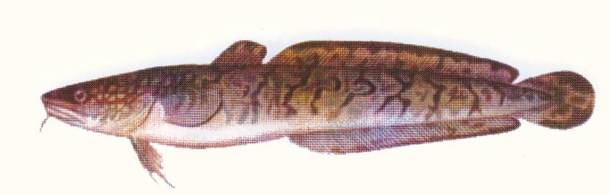 Животный мир Таттинского улуса
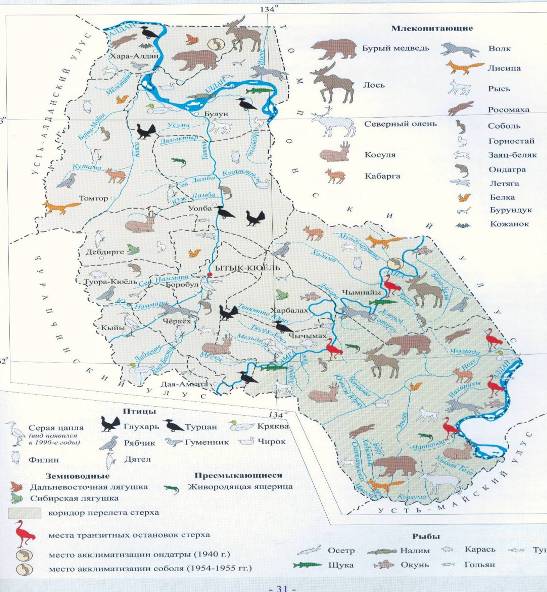 Заключение
Вы получили целостное представление о роли здорового питания, сохранение обычаев и традиций предков. Наши предки жили в согласии с природой. Их пищевой рацион был сбалансированным, что помогало выжить в условиях Крайнего Севера и жить полноценной здоровой жизнью. Мы призываем вас любить родную природу  знать и почитать вековые традиции своего народа.